KOAP’s Report of 
May 2025
Kentucky Department of Agriculture
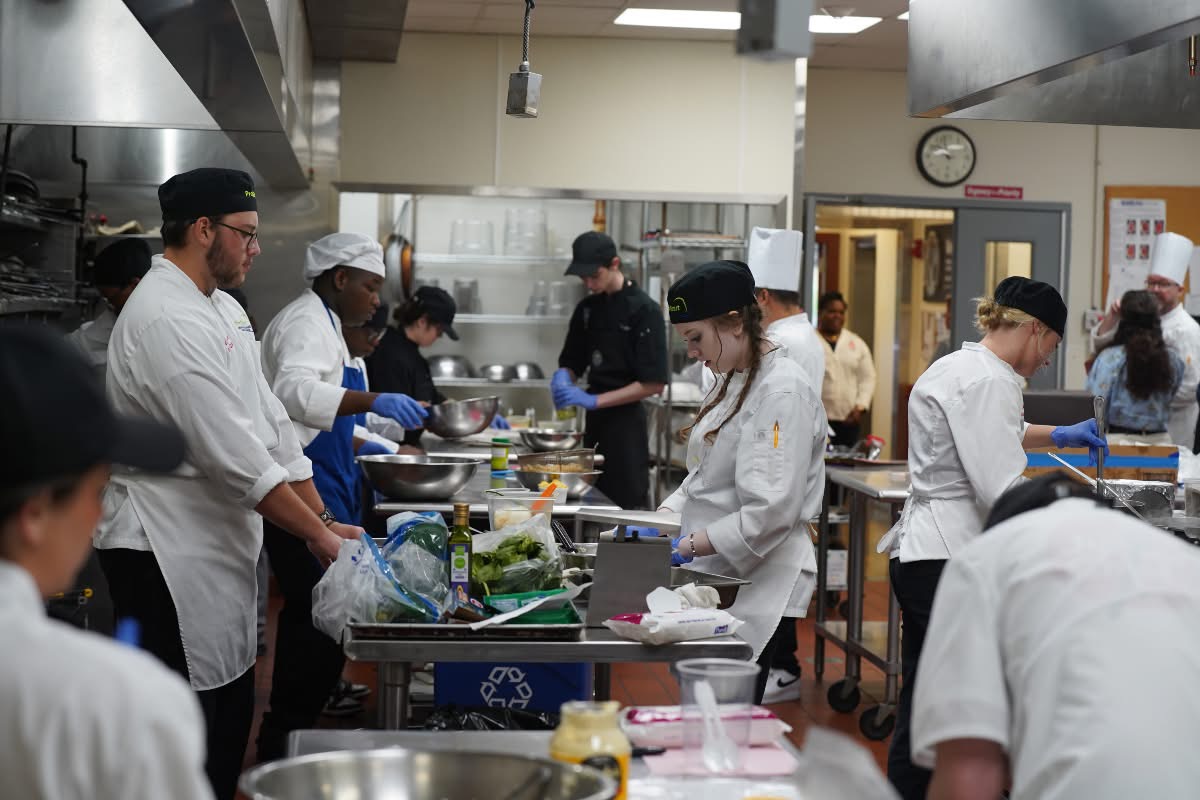 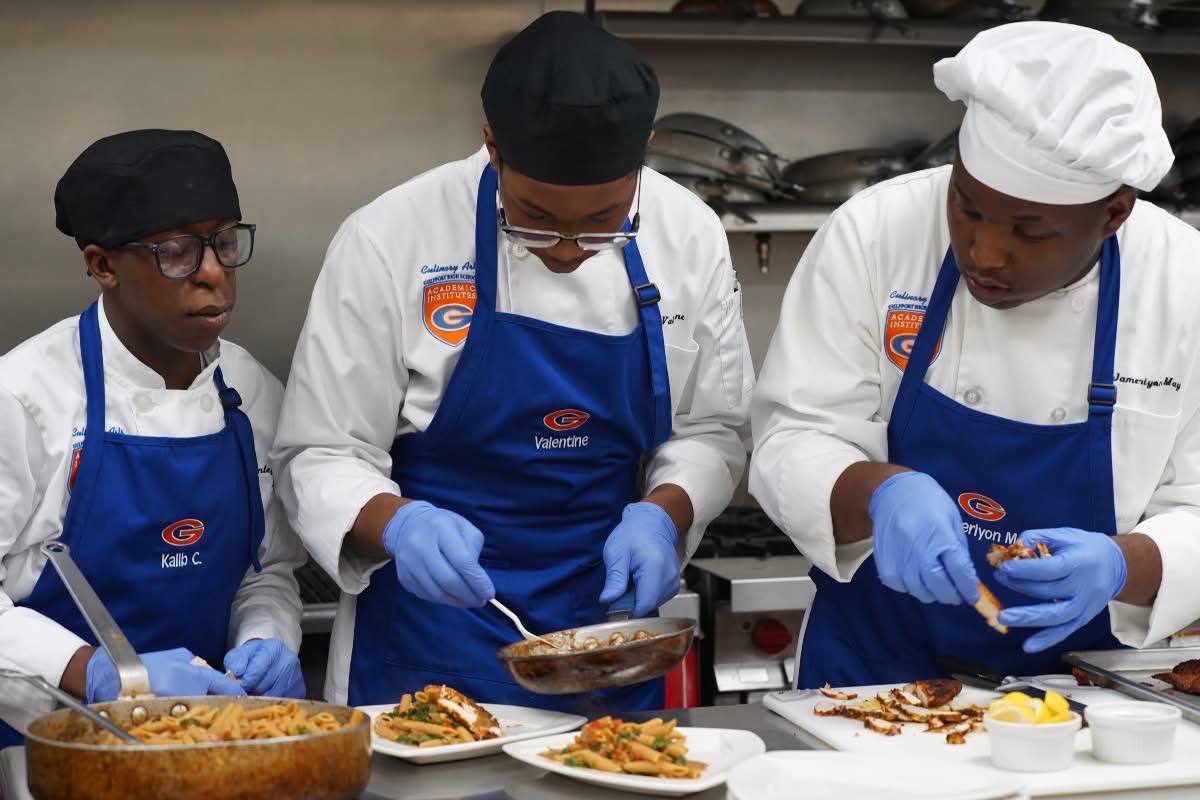 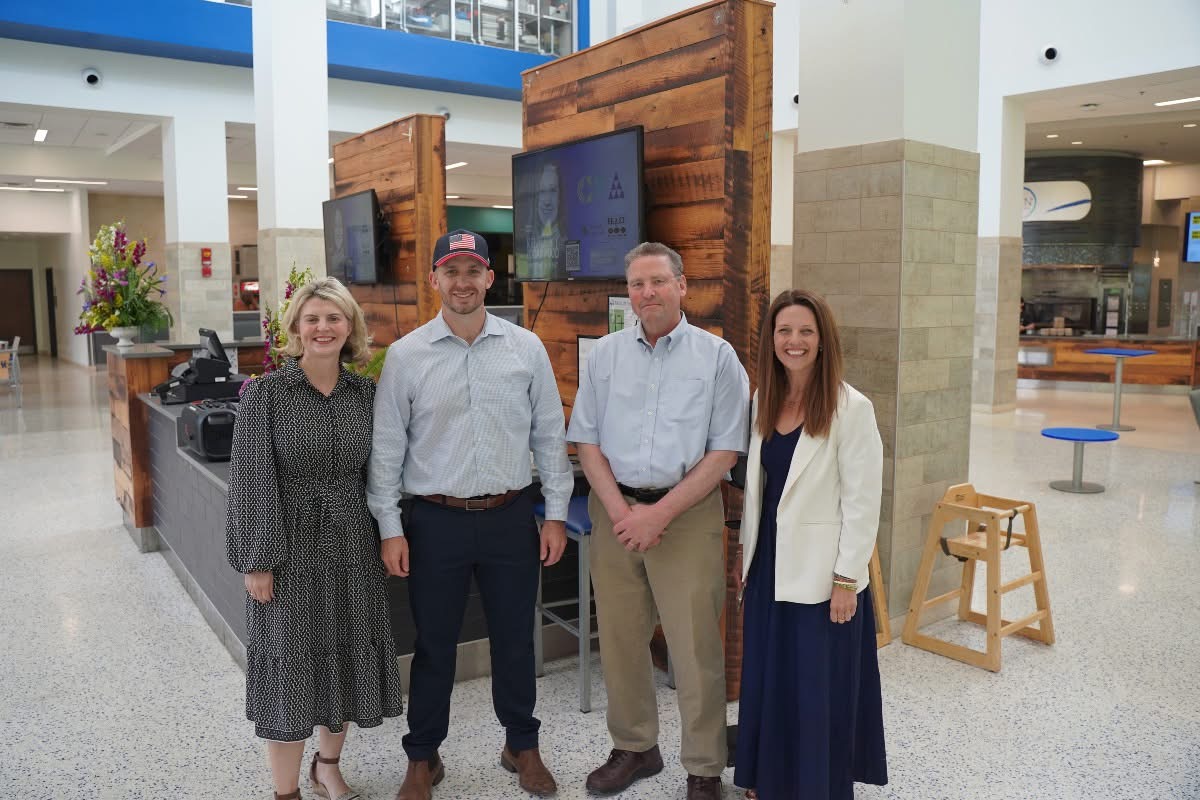 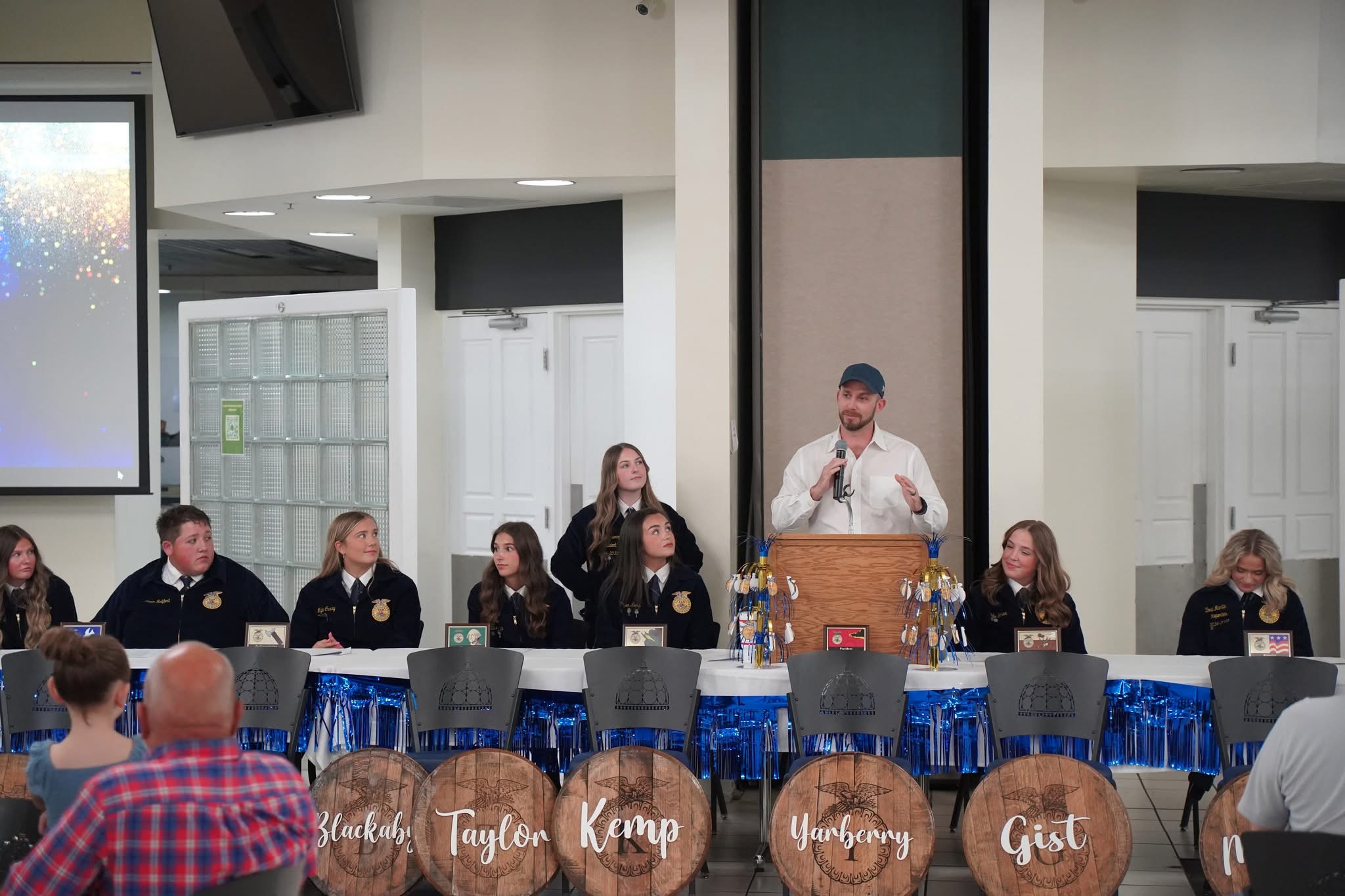 KOAP Staff
Brandon Reed
Executive Director
Bill McCloskey
Deputy Executive Director
Bill Hearn
Fiscal Officer 
Brian Murphy
General Counsel
Chelsea Smither
KADF Project Manager
Hannah Sharp-Johnson
Boards & Special Events Manager
Alexis Scheidt
KADF Project Manager
Jeff Parman
KADF Program Compliance Manager 
Landon Peach
KADF Project Manager
Hunter Jones
KAFC Loan Programs Manager
Bailey Siry-Crowder
KADF Project Compliance Manager
Rebecca Besok
KADF Project Manager
Sarah Bryant
KADF Programs Manager
Savanna Hill
KADF Project Manager
Tera Roberts
KAFC Loan Programs Manager
Monthly Board Approvals:
May
KADB  	KAFC
$4.3 MM  	$3.4 MM
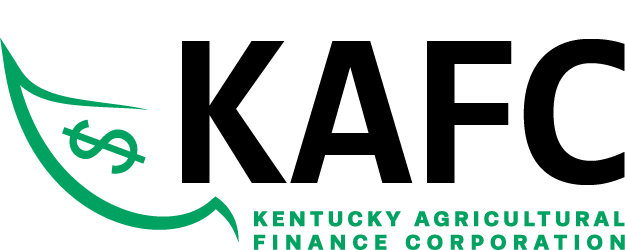 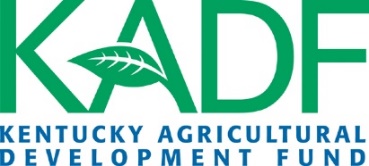 KOAP Highlights of May:
2 staff members attended competitive leadership programs: Kentuckiana Agribusiness Leadership Academy (KALA)
Staff attended the Kentucky Local Food Systems Summit in Lexington, KY
19 County Agricultural Development Councils attended by staff
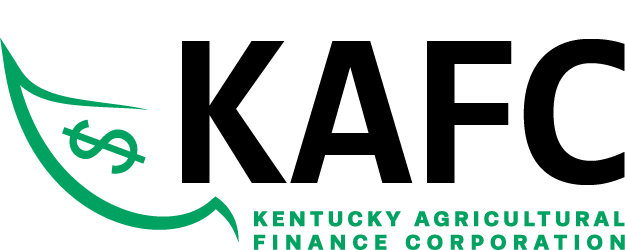 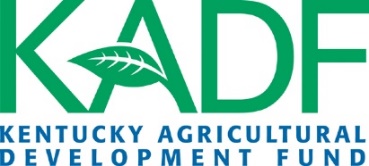 Approval Breakdown
KADB Approvals: 
25 County Agricultural Investment Programs totaling $2,421,880.00
4 Deceased Farm Animal Removal (DAR) Programs total $37,500.00
11 Youth Ag Incentives Programs(Youth) totaling $160,250.00
10 County & State Projects totaling $1,038,214.00
KAFC Approvals: 
3 Agricultural Infrastructure Loan Programs total $595,00.00
2 Agricultural Processing Loan Programs totaling $430,000.00
11 Beginning Farmer Loan Programs totaling $2,387,125.00
Bill & Brandon’s Top Picks
(page 12) Bourbon County Fire & Rescue - $10,000 in Bourbon County funds
(page 21) KCARD -$837,000 in state funds
(page 22) Mt Vernon Animal Clinic LLC -$66,115 in state funds and $13,327 in Rockcastle County funds
June 20, 2025 
at the Kentucky Historical Society in Frankfort, KY at 9:00 a.m. (EDT)